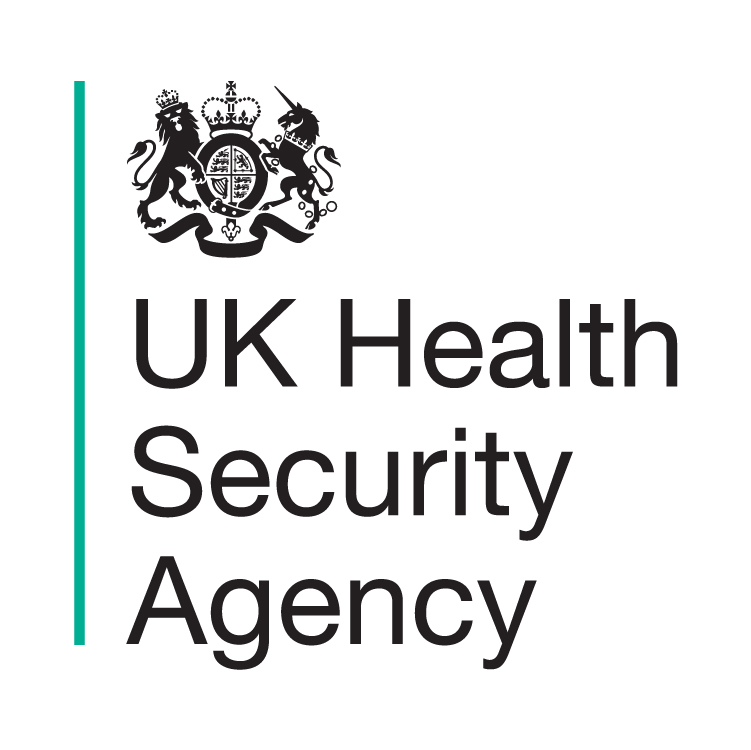 Testing behaviour report slides

May 2023
November 2021: Autumn to Winter Plan moves away from twice-weekly tests to ‘testing when you need to during times of high risk’
September 2020: launch of COVID-19 app and LFD tests in targeted settings
March 2022: Universal Testing Offer ends
Daily testing of COVID-19 contacts 
Introduction of event certification
Removal of need for confirmatory PCR tests
Tests for those with COVID-19 symptoms
February 2022
April 2022
April 2021
December 2021
March 2020
June 2020
Universal testing offer begins April 2021 and in the same month people were asked to test twice weekly
Tests conducted at test sites for certain groups
2022 developments:

February: Test and Trace ends
February and March 2021: Community Testing Programme
May 2020: Launch of Test and Trace
2
[Speaker Notes: March 2020 – Tests conducted at test sites for certain groups
May 2020 – Launch of Test and Trace 
June 2020 – Anyone in England and Wales who have symptoms of COVID-19 can ask for a PCR test through NHS website
September 2020 – COVID-19 app
Feb/March 2021 – Community Testing Programme covering all Local Authorities
March 2021 – confirmatory PCR testing for all positive LFD’s
April 2021 – LFD testing 
December 2021 – Daily testing of COVID-19 contacts 
January 2022 – suspension  of confirmatory PCR tests for LFD positives 
February 2022 – Test and Trace ending
March 2022/April 2022 – end of universal access to free LFD]
% of those taking an LFD (DHSC: last 7 days, PPT: last 2 weeks) | Total population
December 2021 - Omicron
April 2021  – Start of UTO
April 2022 – End of UTO
2023
2021
2022
3
Source: Savanta:/DHSC & CO Covid Tracker. To the best of your knowledge, which type of test did you have most recently?
Base: All respondents in England c.1700 per wave
Source: Basis Research, Interim COVID-19 Survey / LFD Demand and Fulfilment Survey / COVID Pilot / Public Perceptions Tracker. B1b / B3a / G1b / C9. When did you last take a COVID-19 test? 
Base: All respondents, n varies by wave (n=c.1000)
[Speaker Notes: Proportion of the public who have taken an LFD test recently: DHSC/CO data (last 7 days) and PPT (last 2 weeks)
NB: fieldworks dates across DHSC and PPT data do not match exactly but are matched as closely as possible. The data within this chart shows the exact fieldwork dates for both studies


Corresponding narrative in written report 

However, with the withdrawal of the UTO, we are seeing that those testing tend to be individuals eligible for free testing – older people, those with health conditions (such as those who are Immunosuppressed (IM) and frontline health (24% tested in the last 2 weeks vs 9% overall population).  They are less likely to be men, younger cohorts, the financially vulnerable and some ethnicities  – something which has been discussed already in the context of the evaluation of DTCC intervention in Winter 2021/22.]
NET: Tests taken
% of tests 
used are LFDs
2021
2022
Source: Savanta:/DHSC & CO Covid Tracker. To the best of your knowledge, which type of test did you have most recently?
Base: All respondents in England c.1700 per wave
4
[Speaker Notes: Test taken most recently according to DHSC/CO tracker (in the last 7 days)

Corresponding narrative in written report 

At this point, three in five people in England (59%) took an LFD test over a 2 week period. PPT by Basis 29 Dec 2021– 4 Jan 2022, 59% in last 2 weeks

Since the December 2021 to January 2022 peak, LFD testing levels have dropped off mirroring a drop in infections (ONS Coronavirus Survey data). For instance, at the end of March 2022 - the period just before the end of UTO), the percentage of people who had taken an LFD test in the last 2 weeks dropped to 40%).  This will no doubt also reflect both the increasing numbers of people having become fully vaccinated against the virus and the guidance changing - the requirement on close contacts to test daily stopped for instance.   
As the end of universal free LFDs started to take effect in April 2022, even smaller proportions of the public told us they had recently used a test (which given the regularity of the tracker survey, we defined as ‘in the last two weeks’), and this settled to about one in ten at the time of writing January 2023.
The current picture is that the vast majority of the population (77%) say they have ever taken an LFD but that only 9% have done so in the last 2 weeks.  This translates to 4.2 million adults  taking a test during the last two weeks now, compared to the peak of 26.4 million adults during Winter 21/22.]
PCR and LFDs taken in the last 2 weeks | Total population
NET: Tests taken 
in the last 2 weeks
% of tests 
used are LFDs
Source: Basis Research, Interim COVID-19 Survey / LFD Demand and Fulfilment Survey / COVID Pilot / Public Perceptions Tracker. B1b / B3a / G1b / C9. When did you last take a COVID-19 test? 
Base: All respondents, n varies by wave (n=c.1000)
5
[Speaker Notes: PCR vs LFD ‘tested in the last 2 weeks’

Corresponding narrative in written report 

At this point, three in five people in England (59%) took an LFD test over a 2 week period. PPT by Basis 29 Dec 2021– 4 Jan 2022, 59% in last 2 weeks

Since the December 2021 to January 2022 peak, LFD testing levels have dropped off mirroring a drop in infections (ONS Coronavirus Survey data). For instance, at the end of March 2022 - the period just before the end of UTO), the percentage of people who had taken an LFD test in the last 2 weeks dropped to 40%).  This will no doubt also reflect both the increasing numbers of people having become fully vaccinated against the virus and the guidance changing - the requirement on close contacts to test daily stopped for instance.   
As the end of universal free LFDs started to take effect in April 2022, even smaller proportions of the public told us they had recently used a test (which given the regularity of the tracker survey, we defined as ‘in the last two weeks’), and this settled to about one in ten at the time of writing January 2023.
The current picture is that the vast majority of the population (77%) say they have ever taken an LFD but that only 9% have done so in the last 2 weeks.  This translates to 4.2 million adults  taking a test during the last two weeks now, compared to the peak of 26.4 million adults during Winter 21/22.]
Trust in accuracy of COVID-19 test results | Total population. Data from 30 March to 4 April 2022
I think they provide highly accurate results
I think they generally provide accurate results
I don’t think they provide accurate results
Don’t know / not sure
Source: Basis Research, Interim COVID-19 Survey. B2. How much do you trust that each of these provides an accurate COVID-19 result/diagnosis?
Base: All respondents (n=1000)
6
[Speaker Notes: PCR vs LFD perceptions of accuracy

Corresponding narrative in written report 
Surveys showed that trust in LFDs had changed over time and have increasingly become accepted as sufficient to check for COVID-19. By October 2022, two-fifths (58%) of the public said LFDs generally provide accurate results and 19% highly accurate results.]
LFD usage | Total population
Source: Basis Research, Interim COVID-19 Survey / LFD Demand and Fulfilment Survey / COVID Pilot / Public Perceptions Tracker. B1b / B3a / G1b / C9. When did you last take a COVID-19 test? D1 / B3aa / G1c / C19. In the last 2 weeks, how many rapid lateral flow tests, if any, have you personally taken in total?
Base: All respondents (n=c.1000 per wave)
[Speaker Notes: Estimated LFD test usage based on opinion survey data
Note: “Total estimated volume of LFDs taken in the last 2 weeks” calculated as follows: No. of adults who have taken an LFD x Average no. of LFDs taken


Corresponding narrative in written report 

In terms of claimed behaviour relating to the ordering of LFD tests, this pattern was reflected in the results from our PPT which showed increases in the average number of tests taken by an individual in the last two weeks at that time, and now has fallen back down to 2 per adult (among those taken a test in the last 2 weeks).   

The current picture is that the vast majority of the population (77%) say they have ever taken an LFD but that only 9% have done so in the last 2 weeks.  This translates to 4.2 million adults  taking a test during the last two weeks now, compared to the peak of 26.4 million adults during Winter 21/22.]
Number of spare test kits at home | All who successfully ordered through an official channel and have spare test kits at home
Average number of kits at home:
Number of spare kits at home
Source: Basis Research, Qualtrics Testing Journey. Wave 2. Q13. How many unused rapid lateral flow tests do you have in your home (each box contains 7 tests)? Base: All who have spare / unused LFDs at home (n=14083)
[Speaker Notes: On average, people have 6 LFD tests at home – suggesting they aren’t hoarding, rather they order their box and do a test for a specific purpose
No significant difference by those that are eligible / not eligible for free LFDs]
LFD ordering from official sources | Total population. Data from 3 to 16 January 2023
% of those ordering from official sources
Source: Basis Research, Public Perceptions Tracker. Wave 10. G5. Have you tried to order / obtain any rapid lateral flow tests from the following sources in the last 2 weeks? 
base: All respondents (n=1000), n varies by subgroup (min n=55)
9
[Speaker Notes: Profile of those ordering LFD tests from official sources

Corresponding narrative in written report 

A good proportion of people are ordering because they work in the NHS or social care/have regular contact with the virus through work or were asked to so do by their employer.  It is no surprise that our data shows that those ordering more LFDs than average are working in frontline health or social care settings. Additionally, a higher proportion than average are those in high-risk groups (e.g. immunosuppressed) have been ordering free tests.   

There is little to suggest in the public perceptions data that many have ordered excessively to stock up on tests and currently the average number of tests in hand is 6.5 which equates to 1 full pack.]
Reasons for taking an LFD test | Those who have taken an LFD in the last 2 weeks
Source: Basis Research, Interim COVID-19 Survey / COVID Pilot / Public Perceptions. C1. Thinking about the most recent rapid lateral flow test that you took, why did you take this test? / B5. Thinking about all rapid lateral flow tests that have taken in the last 2 weeks, what were the reason(s) for taking these? / G2. Thinking about any rapid lateral flow tests that you have taken within the last 2 weeks, why did you take these tests? / C21. Thinking about the most recent rapid lateral flow test that you took, why did you take that test?  
Base: All who have taken an LFD in the last 2 weeks, base varies per wave (min n=94).
10
Significantly higher / lower than previous wave
[Speaker Notes: Reasons for testing]
@Lee – would be good to discuss what you would like for the remainder of this, as for current levels of testing there are not many differences by these groups referenced here (data below from W12):
Those testing in L2W:
⦁	Total - 9%
⦁	Male - 9% / Female - 9%
⦁	18-34 - 13% / 35-54 - 10% / 55 - 6%
⦁	FV - 10% / FC - 9%
⦁	White - 9% / Non-white ethnicities - 9%
% of those taking an LFD in the last 2 weeks | Total population and eligible groups
April 2021 
– Start of UTO
April 2022 – End of UTO
Dec ‘21 
- Omicron
Source: Basis Research, Interim COVID-19 Survey / LFD Demand and Fulfilment Survey / COVID Pilot / Public Perceptions Tracker. B1b / B3a / G1b / C9. When did you last take a COVID-19 test? 
Base: All respondents (n=c.1000), All eligible for free LFDs (n=c. 200), All paid carers (n=c.60), Immunosuppressed (n=c.100), Frontline healthcare workers (n=c.80), All not eligible (n=c.800)
11
[Speaker Notes: LFD testing levels by free test eligibility status 
Those eligible for free LFDs are defined as those immunosuppressed or paid carers or frontline healthcare workers working in social care / the NHS


Corresponding narrative in written report 

However, with the withdrawal of the UTO, we are seeing that those testing tend to be individuals eligible for free testing – older people, those with health conditions (such as those who are Immunosuppressed (IM) and frontline health (24% tested in the last 2 weeks vs 9% overall population).  They are less likely to be men, younger cohorts, the financially vulnerable and some ethnicities  – something which has been discussed already in the context of the evaluation of DTCC intervention in Winter 2021/22.]
Around 1 in 3 of those taking an LFD are reporting their test results via an official channel, with Gov.uk being the preferred channel
Actions taken after test result | 
Base = All who have taken a rapid lateral flow test and remember when they did
Base: All who have taken an LFD (latest 6 waves asks specifically about most recent test)
Source: Basis Research. Interim PPT / COVID-19 Pilot / Public Perceptions Tracker. C5. / C3. / G1bii. / C17a. Which, if any, of the following did you do once you’d taken your most recent rapid lateral flow test? 
Base: All who have taken an LFD and remember when they did (n=c.800 per wave)
12
Significantly higher / lower than previous wave
% officially registering results | Total population and subgroups
April 2021 
– Start of UTO
April 2022 – End of UTO
Dec ‘21 
- Omicron
Source: Basis Research. Interim PPT / COVID-19 Pilot / Public Perceptions Tracker. C5. / C3. / G1bii. / C17a. Which, if any, of the following did you do once you’d taken your most recent rapid lateral flow test? 
Base: All who have taken an LFD (n=c.700 per wave), All eligible for free LFDs (n=c. 170), All paid carers (n=c.50), Immunosuppressed (n=c.90), Frontline healthcare workers (n=c.70), All not eligible (n=c.600)
13
[Speaker Notes: LFD testing levels by free test eligibility status 
Those eligible for free LFDs are defined as those immunosuppressed or paid carers or frontline healthcare workers working in social care / the NHS


Corresponding narrative in written report 

However, with the withdrawal of the UTO, we are seeing that those testing tend to be individuals eligible for free testing – older people, those with health conditions (such as those who are Immunosuppressed (IM) and frontline health (24% tested in the last 2 weeks vs 9% overall population).  They are less likely to be men, younger cohorts, the financially vulnerable and some ethnicities  – something which has been discussed already in the context of the evaluation of DTCC intervention in Winter 2021/22.]
Official registering by reasons for testing | All who tested. Data from 3 January to 13 February 2023
Source: Basis Research, Public Perceptions. Waves 10-12 (3rd Jan – 13th Feb 23). C17a. You mentioned that your last lateral flow test was positive/negative. Which, if any, of the following did you do once you'd taken your most recent rapid lateral flow test? 
Base: All who tested: Total (n=2319),Those checking symptoms or having had contact with a positive case (n=861), Those testing to enable (n=309), Those testing because they were asked to (n=105), Those testing due to contact with COVID-19 (n=294), Those testing for peace of mind (n=527), Those testing because it’s the right thing to do (388)
14
[Speaker Notes: Official registering by reasons for testing]
Reasons for not registering result | All who didn’t register their latest LFD
Source: Basis Research, Public Perceptions. C18. Why didn't you report the result of your most recent rapid lateral flow test via any official channels (e.g. the GOV.UK website or 119)?
Base: All respondents who didn’t register their results via official channels (n=c.470)
15
[Speaker Notes: Reasons for not registering over time

Corresponding narrative in written report 

Indeed, the tracker shows that 2 in 5 of those who did not register their latest test result (40%) did not feel the need to and almost third (29%) believe it is no longer a requirement.]
Actions taken after testing | All who have tested positive for COVID-19. 
Data from 31 January to 13 February 2023
Officially registered
I did not report the result to anyone
Actions taken after positive COVID-19 result
Test actions taken after positive COVID-19 result
Source: Basis Research, Public Perceptions. C12. Please think about the last time you (tested positive for/thought you had) COVID-19. Which of the following best describes what you did?/ You mentioned that your last lateral flow test was positive/negative. Which, if any, of the following did you do once you'd taken your most recent rapid lateral flow test?
Base: All respondents who when they last tested positive did not report result to anyone (n=96 / 88), All respondents who when they last tested positive officially registered their results (n=154 / 133)
16
[Speaker Notes: Actions taken after testing

Corresponding narrative in written report 

So irrespective of whether they registered a test through official channels or not , most people appear to be acting responsibly and complying with current advice which encourages individuals to take greater accountability for their own risks and actions.]
Actions taken after testing | All who have tested positive for COVID-19
Source: Basis Research, Public Perceptions. C12. Please think about the last time you (tested positive for/thought you had) COVID-19. Which of the following best describes what you did?/ You mentioned that your last lateral flow test was positive/negative. Which, if any, of the following did you do once you'd taken your most recent rapid lateral flow test?
Base: All respondents who when they last tested positive did not report result to anyone (n=c.100 per wave), All respondents who when they last tested positive officially registered their results (n=c.160 per wave)
17
[Speaker Notes: Actions taken after testing over time

Corresponding narrative in written report 

So irrespective of whether they registered a test through official channels or not , most people appear to be acting responsibly and complying with current advice which encourages individuals to take greater accountability for their own risks and actions.]
Actions taken after a positive test result | All who have taken a rapid lateral flow test and remember when they did and tested positive
Source: Basis Research. Interim PPT / COVID-19 Pilot / Public Perceptions Tracker. C3. / G1bii. / C17a. Which, if any, of the following did you do once you’d taken your most recent rapid lateral flow test? 
Base: All who have taken an LFD and the result was positive (n=c.150 per wave)
18
[Speaker Notes: Actions taken after a positive test result

Corresponding narrative in written report 

Our survey data suggests people were still largely warning others of a positive result such as householders, friends and family and employers.  For some time now, only one in ten of those testing positive do not report their result to anyone, settling at 7%.]
This registration data needs checking again as source not right at 26 May still
Official LFD results registered versus estimated LFD taken | week commencing 2 week rolling view (in millions)
December 2021 
- Omicron
April 2021 
– Start of UTO
April 2022 to End of UTO
w/c 2 week rolling
Equivalent survey dates
Source: Basis Research, Interim COVID-19 Survey / LFD Demand and Fulfilment Survey / COVID Pilot / Public Perceptions Tracker. B1b / B3a / G1b / C9. When did you last take a COVID-19 test? D1 / B3aa / G1c / C19. In the last 2 weeks, how many rapid lateral flow tests, if any, have you personally taken in total? Base: All respondents (n=c.1000 per wave)
Official data from Metrics documentation | Coronavirus in the UK (data.gov.uk and LFD Distribution records held by UKHSA
[Speaker Notes: LFD registering (official data) vs Estimated LFDs taken in the last 2 weeks (PPT data) vs LFDs despatched (official data)
NB: official registering dates do not line up exactly with survey dates. Dates have been matched as best as possible but exact dates for each data source are displayed below the chart

NB: LFDs despatched sources: Adult Social Care, Community Testing, Crown Dependency, Independent Health Providers, NHS, Other, Private Industries, Public Industries, Schools & Colleges, Test to Treat (AV), Universal - Home, Universal - Pharmacies, Universal - Rts Lts Mtu, University. Excludes Northern Ireland, Scotland and Wales]
Ordering, taking and registering LFDs
Source: Basis Research, Interim COVID-19 Survey / COVID Pilot / Public Perceptions D7: Where did you try to order / obtain these rapid lateral flow test kits from? / D5: And have you tried to order / obtain any rapid lateral flow tests in the last 2 weeks from anywhere else (excluding Gov.uk)? / G5. Have you tried to order / obtain any rapid lateral flow tests from the following sources in the last 2 weeks?
Base: All who tested: Those ordering tests from any channel in the last 2 weeks (n=c.420), Those taken an LFD in the last 2 weeks (n=c.500), Registered most recent test through official channels (n=c.160), Reported most recent test through official or unofficial channels (n=c.550)
20
[Speaker Notes: LFD ordering and LFD testing in the last 2 weeks compared to registering most recent LFD test]
% officially registering results | Total population
April 2021 
– Start of UTO
April 2022 – End of UTO
Dec ‘21 
- Omicron
Source: Basis Research. Interim PPT / COVID-19 Pilot / Public Perceptions Tracker. C5. / C3. / G1bii. / C17a. Which, if any, of the following did you do once you’d taken your most recent rapid lateral flow test? 
Base: All who have taken an LFD (n=c.700 per wave), All who have taken an LFD and tested positive/negative (n=c.150/550 per wave)
21
[Speaker Notes: Registering test results over time

Corresponding narrative in written report 

Reporting test results
Looking back across the various waves of the PPT, we can see that low proportions of people followed guidance to report their test results. At the beginning of our tracking studies, more people claimed to register their test results, reaching a peak of 49% during Winter 21/22 but even then, a large minority did not report their results.   
 
Over time, as people have learned to live with COVID-19, and the risk of viral infection has declined, the reporting of LFD results through official channels has also declined, particularly after the UTO stopped. This has now settled at 32% of those who took a test.

Those who test negative have always been less likely than those who test positive to report their test result. Additionally, the reporting of negative LFD results through most official channels declined more than the reporting of positive tests over time, particularly after universal access to free tests stopped]
LFD ordering from private sources | Total population. Data from 3 January to 16 January 2023
% of those ordering from private sources
Source: Basis Research, Public Perceptions Tracker. Wave 10. G5. Have you tried to order / obtain any rapid lateral flow tests from the following sources in the last 2 weeks? 
base: All respondents (n=1000), n varies by subgroup (min n=30)
22
[Speaker Notes: Profile of who is obtaining LFD tests from private sources such as supermarkets and chemists

Corresponding narrative in written report 

Additionally, we know about 10% of the population are currently ordering tests from sources other than Gov.uk and 119, such as from supermarkets and chemists in the private market and they tend to be younger, non-white ethnicities and testing to check symptoms.]
LFD ordering | Total population. Data from September 2022 to January 2023
Source: Basis Research, Public Perceptions Tracker. C21. Thinking about the most recent rapid lateral flow test that you took, why did you take that test? / G5. Have you tried to order / obtain any rapid lateral flow tests from the following sources in the last 2 weeks? 
Base: All taken an LFD in the last 2 weeks and attempted to order via other sources/official channels (n=138/221)
23
[Speaker Notes: Reasons for LFD test ordering

Corresponding narrative in written report 

Additionally, we know about 10% of the population are currently ordering tests from sources other than Gov.uk and 119, such as from supermarkets and chemists in the private market and they tend to be younger, non-white ethnicities and testing to check symptoms.]
Not used in the report
Reasons for testing | Those who have taken an LFD in the last 2 weeks. Data from: 31st Jan – 13th Feb ‘23
NET: Testing due to contact with COVID-19
NET: Testing to enable
NET: Testing because I was asked to
Source: Basis Research, Public Perceptions. C21. Thinking about the most recent rapid lateral flow test that you took, why did you take that test?  
Base: All who have taken an LFD in the last 2 weeks, Wave 12 (n=94).
[Speaker Notes: Reasons for taking an LFD test 

Corresponding narrative in written report 

As the risk of viral infection has declined and people are learning to live with COVID-19, the top reasons for testing are to test when COVID-19 type symptoms develop (34%), and for general reassurance or peace of mind (35%).   Of course, there are other (often concurrent) reasons why people are testing nowadays. For example, having been in contact with a case of COVID-19 (20%) and being asked to test (13%) by work or college. While some but not all LFD kits are approved for testing to allow people to meet others or go to events, we see that currently (16%), say they test for this very reason.  We call this ‘testing to enable.’]
NET reasons for taking an LFD test | Those who have taken an LFD in the last 2 weeks
26
Source: Basis Research, Interim COVID-19 Survey / COVID Pilot / Public Perceptions. C1. Thinking about the most recent rapid lateral flow test that you took, why did you take this test? / G2. Thinking about any rapid lateral flow tests that you have taken within the last 2 weeks, why did you take these tests? / C21. Thinking about the most recent rapid lateral flow test that you took, why did you take that test?  
Base: All who have taken an LFD in the last 2 weeks, base varies per wave (min n=94).
Significantly higher / lower than previous wave
[Speaker Notes: Reasons for testing – nets

Checking symptoms / contact with a positive case NET I thought I had symptoms and wanted to check if it was COVID-19 I had been in contact with somebody who had tested positive 
Testing to enable NET So that I could meet up with friends or family I was planning to attend/have been to an event (e.g. party, wedding, festival etc.) 
Testing because I was asked to NET I was asked to test by my employer I was asked to test by my school / college / university 
Testing due to contact with COVID-19 NET I had been in contact with somebody who had tested positive I may have regular contact with the virus through work (e.g. healthcare sector) 

Corresponding narrative in written report]
Reasons for taking an LFD test | Those who have taken an LFD in the last 2 weeks
27
Source: Basis Research, Interim COVID-19 Survey / COVID Pilot / Public Perceptions. C1. Thinking about the most recent rapid lateral flow test that you took, why did you take this test? / G2. Thinking about any rapid lateral flow tests that you have taken within the last 2 weeks, why did you take these tests? / C21. Thinking about the most recent rapid lateral flow test that you took, why did you take that test?  
Base: All who have taken an LFD in the last 2 weeks, base varies per wave (min n=94).
Significantly higher / lower than previous wave
[Speaker Notes: Reasons for testing]
Reasons for taking an LFD test | Those who have taken an LFD in the last 2 weeks
Source: Basis Research, Interim COVID-19 Survey / COVID Pilot / Public Perceptions. C1. Thinking about the most recent rapid lateral flow test that you took, why did you take this test? / G2. Thinking about any rapid lateral flow tests that you have taken within the last 2 weeks, why did you take these tests? / C21. Thinking about the most recent rapid lateral flow test that you took, why did you take that test?  
Base: All who have taken an LFD in the last 2 weeks, base varies per wave (min n=94).
28
Significantly higher / lower than previous wave
[Speaker Notes: Reasons for testing]
Spare test kits at home | All who successfully ordered through an official channel
Who has spare kits at home?
Age
IMD
Financial position
Health status
60%
I have spare kits at home
Pattern similar among those eligible and not eligible for free LFDs
Source: Basis Research, Qualtrics Testing Journey. Wave 2. Q12. Do you have any spare/ unused LFD tests at home?
Base: All who successfully ordered through an official channel (n=23383), n varies by subgroups (min n=204)
[Speaker Notes: The majority of those that have ordered have some spare test kits at home – this spikes among older individuals and those who are immunosuppressed]
LFD ordering | Total population. Data from: 3rd – 16th Jan ‘23
Source of LFDs
Other 
sources
Official 
channels
Gov.uk
119
10%
15%
7%
16%
30
Source: Basis Research, Public Perceptions Tracker. G5. Have you tried to order / obtain any rapid lateral flow tests from the following sources in the last 2 weeks? 
base: All respondents (n=c.1000)
[Speaker Notes: Sources of LFD ordered

Corresponding narrative in written report 

Additionally, we know about 10% of the population are currently ordering tests from sources other than Gov.uk and 119, such as from supermarkets and chemists in the private market and they tend to be younger, non-white ethnicities and testing to check symptoms.]
LFD ordering | Total population
Source: Basis Research, Interim COVID-19 Survey / COVID Pilot / Public Perceptions. Source: Basis Research, Public Perceptions Tracker. 17th Dec 21 – 4th Apr 22: D7: Where did you try to order / obtain these rapid lateral flow test kits from? 29th Apr 22 – 16th Jan 23 G4c. Have you tried to order any rapid lateral flow tests from Gov.uk in the last 2 weeks? D5: And have you tried to order / obtain any rapid lateral flow tests in the last 2 weeks from anywhere else (excluding Gov.uk)? G5. Have you tried to order / obtain any rapid lateral flow tests from the following sources in the last 2 weeks? 
base: All respondents (n=c.1000)
31
[Speaker Notes: LFD ordering over time

NB: the question used to create this chart changed on the 29th April 

Until the 29th April, we asked if respondents had obtained/bought any LFDs in the last 2 weeks and then followed up with where they had purchased them (the list of options changes for 30th Mar – 4th Apr ‘22 vs before)

After the 29th April, we asked separately if they had tried to obtain any LFDs from gov.uk and other sources]
Ordering, taking and registering LFDs
Source: Basis Research, Interim COVID-19 Survey / COVID Pilot / Public Perceptions D7: Where did you try to order / obtain these rapid lateral flow test kits from? / D5: And have you tried to order / obtain any rapid lateral flow tests in the last 2 weeks from anywhere else (excluding Gov.uk)? / G5. Have you tried to order / obtain any rapid lateral flow tests from the following sources in the last 2 weeks?
Base: All who tested: Those ordering tests from any channel in the last 2 weeks (n=c.420), Those taken an LFD in the last 2 weeks (n=c.500), Registered most recent test through official channels (n=c.160), Reported most recent test through unofficial channels (n=c.360)
32
[Speaker Notes: LFD ordering and LFD testing in the last 2 weeks compared to registering most recent LFD test
Official registering is: I registered my result online via the GOV.UK website, I registered my result over the phone via 119 (the COVID-19 telephone service), I registered my result through the NHS Test & Trace App (using the link to GOV.UK)]
Reasons for not registering result | All who didn’t register their latest LFD. Data from: 31st Jan – 13th Feb ‘23
33
Source: Basis Research, Public Perceptions. C18. Why didn't you report the result of your most recent rapid lateral flow test via any official channels (e.g. the GOV.UK website or 119)?
Base: All respondents who didn’t register their results via official channels (n=479)
[Speaker Notes: Reasons for not registering

Corresponding narrative in written report 

Indeed, the tracker shows that 2 in 5 of those who did not register their latest test result (40%) did not feel the need to and almost third (29%) believe it is no longer a requirement.]
Planned time spent at home after testing positive for COVID-19 | All who stayed at home when they had COVID-19
% stayed at home
Source: Basis Research, Public Perceptions. C12. Please think about the last time you (tested positive for/thought you had) COVID-19. Which of the following best describes what you did? / C14. And which of the below statements best describes (when you left your house after testing positive for/you thought you had)/(how long will you stay at home for now you have) COVID-19? Base: All who have had/thought they had COVID-19, (n=c.550 per wave) / All who stayed at home when they had COVID-19, (n=c.450 per wave) Option choice: ‘Prefer not to say’ not included
34
Significantly higher / lower than previous wave
[Speaker Notes: Proportion of testers who planned to stay at home over time

Corresponding narrative in written report 

While registering of tests has declined to 32%, the data suggests most people stay at home (83%) and those who tested positive or thought they had COVID-19 continued taking tests until they receive a negative result.  Currently, three in four of those testing positive say they would continue to test at least every 3-4 until they receive a negative result (77%)]
Frequency of testing after a positive COVID-19 test result | All who have tested positive for COVID-19
NET: Tested until negative
35
Source: Basis Research, Public Perceptions. C11. Once you had tested positive for COVID-19, roughly how often did you then go on to test?
Base: All who have tested positive for COVID-19 (n=c. 450 per wave)
Significantly higher / lower than previous wave
[Speaker Notes: Frequency of testing once positive

Corresponding narrative in written report 

While registering of tests has declined to 32%, the data suggests most people stay at home (83%) and those who tested positive or thought they had COVID-19 continued taking tests until they receive a negative result.  Currently, three in four of those testing positive say they would continue to test at least every 3-4 until they receive a negative result (77%)]
Official registering by reasons for testing | All who tested
Source: Basis Research, Public Perceptions. C17a. You mentioned that your last lateral flow test was positive/negative. Which, if any, of the following did you do once you'd taken your most recent rapid lateral flow test? 
Base: All who tested: Total (n=c.570),Those checking symptoms or having had contact with a positive case (n=c.290), Those testing to enable (n=c.115), Those testing because they were asked to (n=c.47), Those testing due to contact with COVID-19 (n=c.110), Those testing for peace of mind (n=c.180), Those testing because it’s the right thing to do (n=c.130)
36
[Speaker Notes: Official registering by reasons for testing over time]
Ordering, taking and registering LFDs
Source: Basis Research, Interim COVID-19 Survey / COVID Pilot / Public Perceptions D7: Where did you try to order / obtain these rapid lateral flow test kits from? / D5: And have you tried to order / obtain any rapid lateral flow tests in the last 2 weeks from anywhere else (excluding Gov.uk)? / G5. Have you tried to order / obtain any rapid lateral flow tests from the following sources in the last 2 weeks?
Base: All who tested: Those ordering tests from any channel in the last 2 weeks (n=c.420), Those taken an LFD in the last 2 weeks (n=c.500), Registered most recent test through official channels (n=c.160), Reported most recent test through unofficial channels (n=c.360)
37
[Speaker Notes: LFD ordering and LFD testing in the last 2 weeks compared to registering most recent LFD test
Official registering is: I registered my result online via the GOV.UK website, I registered my result over the phone via 119 (the COVID-19 telephone service), I registered my result through the NHS Test & Trace App (using the link to GOV.UK)
 
Unofficial reporting is: I informed members of my household, I told the people I live with, I informed my friends/family I had recently met / was planning to meet, I informed my employer, I informed the school, nursery, college or university where I or a member of my family study]
This registration data needs checking again as source not right at 26 May still
Official LFD results registered vs estimated LFD taken | week commencing 2 week rolling view (in millions)
Dec ‘21 
- Omicron
Apr ’21 
– Start of UTO
Apr ‘22 – End of UTO
w/c 2 week rolling
Equivalent survey dates
Source: Basis Research, Interim COVID-19 Survey / LFD Demand and Fulfilment Survey / COVID Pilot / Public Perceptions Tracker. B1b / B3a / G1b / C9. When did you last take a COVID-19 test? D1 / B3aa / G1c / C19. In the last 2 weeks, how many rapid lateral flow tests, if any, have you personally taken in total? Base: All respondents (n=c.1000 per wave)
Official data from ‘PS_1059 General Public Coronavirus Testing Behaviours April 2023’ document
[Speaker Notes: LFD registering (official data) vs Estimated LFDs taken in the last 2 weeks (PPT data)
NB: official registering dates do not line up exactly with survey dates. Dates have been matched as best as possible but exact dates for each data source are displayed below the chart]